ECE 6345
Spring 2024
Prof. David R. Jackson
ECE Dept.
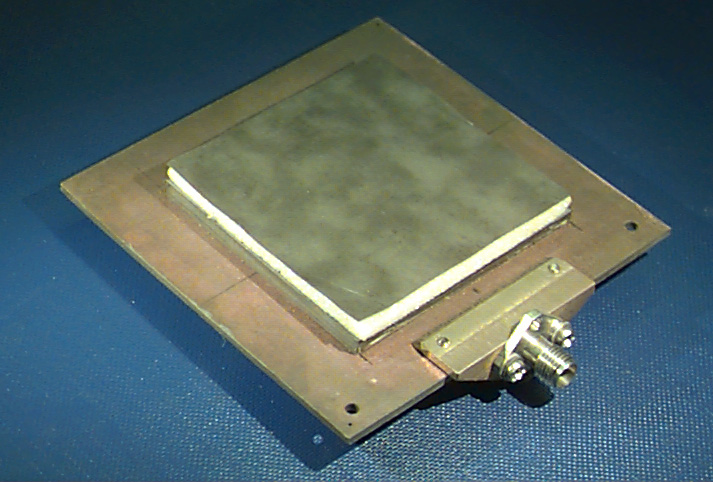 Notes 26
1
Overview
In this set of notes we use the SDI method to calculate the surface-wave power radiated from an infinitesimal dipole (HED), and to obtain a CAD formula for it.

We then obtain a CAD formula for the surface-wave radiation efficiency of the dipole. (This appears in the CAD formula for Qsw of the patch.)
HED
(Qsw of Patch)
Approximation we make
2
Surface-Wave Power of Dipole
From Notes 24, we have the surface-wave power of a rectangular patch as
SW power
3
Surface-Wave Power of Dipole
For a unit-amplitude infinitesimal dipole (HED) in the x direction we have:
Hence, we have:
4
Surface-Wave Power of Dipole (cont.)
At the TM0 surface-wave pole, only the TM voltage function is infinite and has a residue. Therefore, the residue may be written as:
Hence, integrating in the spectral angle variable, the surface-wave power becomes:
Note:
5
Surface-Wave Power of Dipole (cont.)
We thus have:
Recall that
We then have that
Next, recall that
6
Surface-Wave Power of Dipole (cont.)
Taking the derivative, we have:
where
7
CAD Formula for Surface-Wave Power
To simplify, assume a thin substrate:
Examine the behavior of the three terms in the previous result:
From Notes 25:
where
8
CAD Formula for Surface-Wave Power (cont.)
Hence, keeping only Term1:
We then have:
Recall:
9
CAD Formula for Surface-Wave Power (cont.)
Hence, we have:
Recall:
Next, use
10
CAD Formula for Surface-Wave Power (cont.)
We then have:
or
11
CAD Formula for Radiation Efficiency
Recall that for a unit-amplitude dipole (Il =1) on a thin substrate, we have (Notes 12):
We can now calculate the radiation efficiency of the dipole:
12
CAD Formula for Radiation Efficiency (cont.)
Substituting in for the powers, we have:
For a unit-amplitude HED:
13
CAD Formula for Radiation Efficiency (cont.)
Simplifying, we have:
This is the last remaining CAD formula!
14
CAD Formula for Qsw
HED
Patch
HED
15